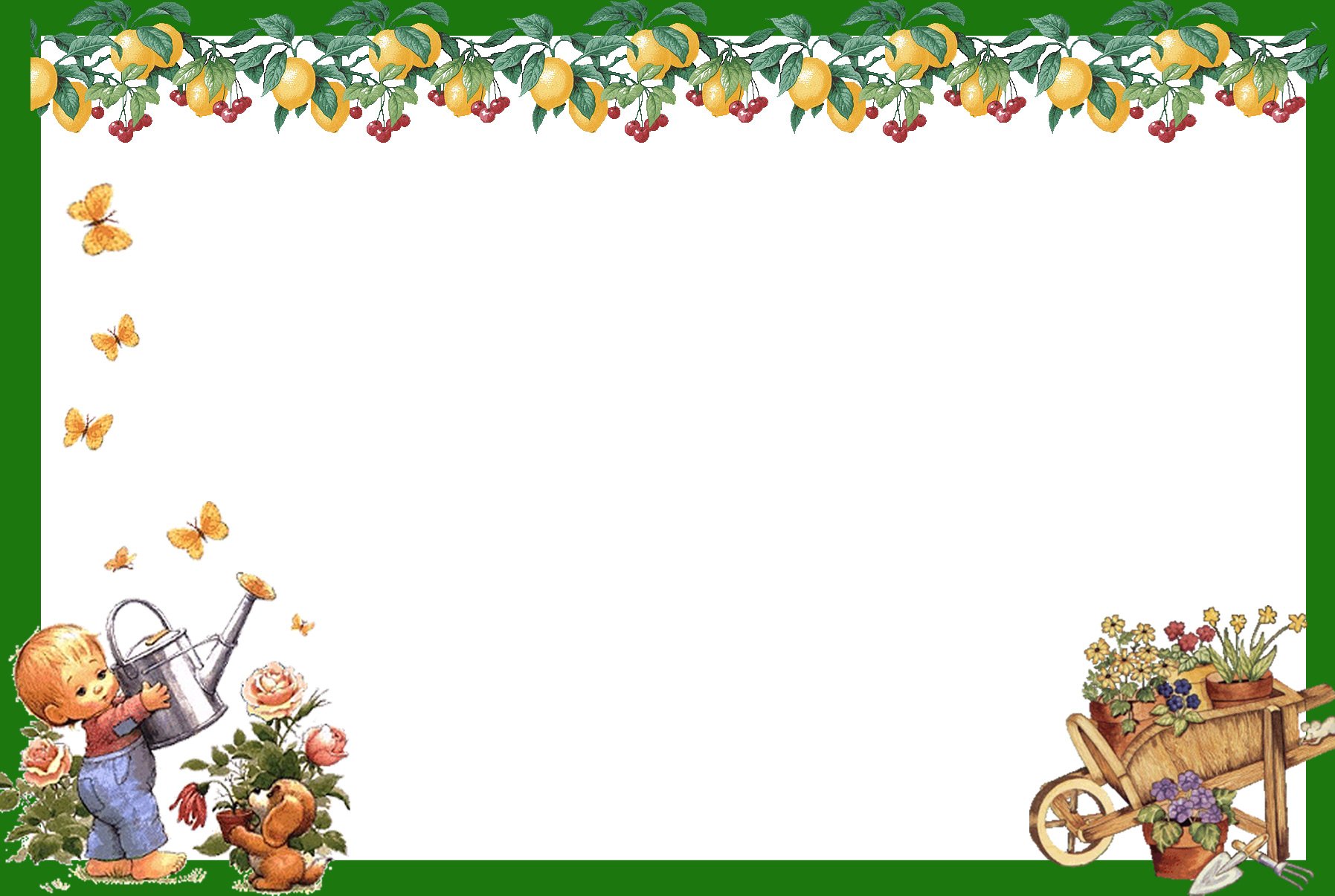 Трудовое воспитание детей старшего дошкольного возраста.
Выполнила: Гудун А.Н., воспитатель
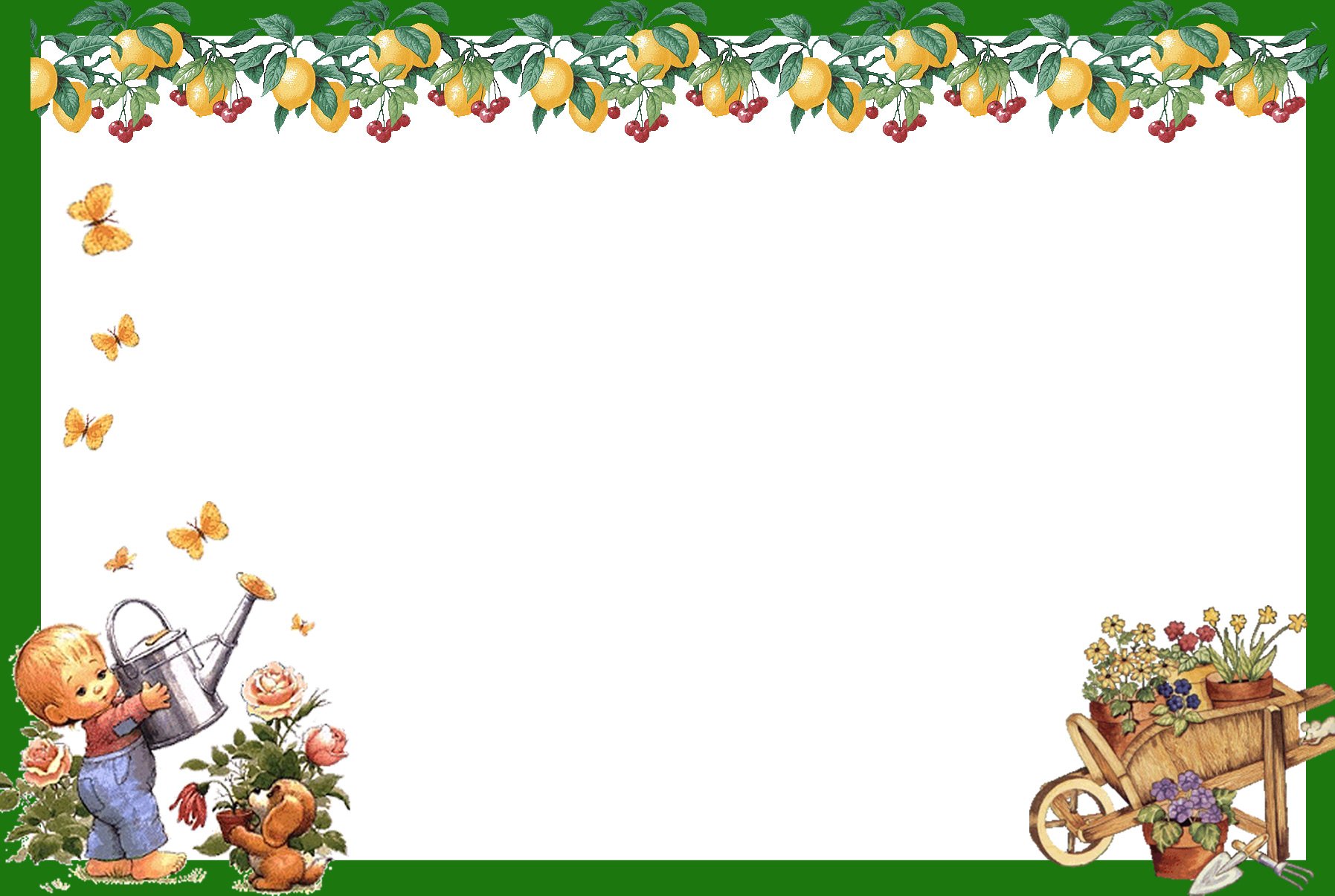 Пояснительная записка
Трудовое воспитание является одной из важнейших сторон воспитания подрастающего поколения. В детском саду трудовое воспитание заключается в ознакомлении детей с трудом взрослых, в приобщении детей к доступной им трудовой деятельности. В процессе ознакомления с трудом взрослых воспитатель формирует у детей положительное отношение к их труду, бережное отношение к его результатам, стремление оказывать взрослым посильную помощь.
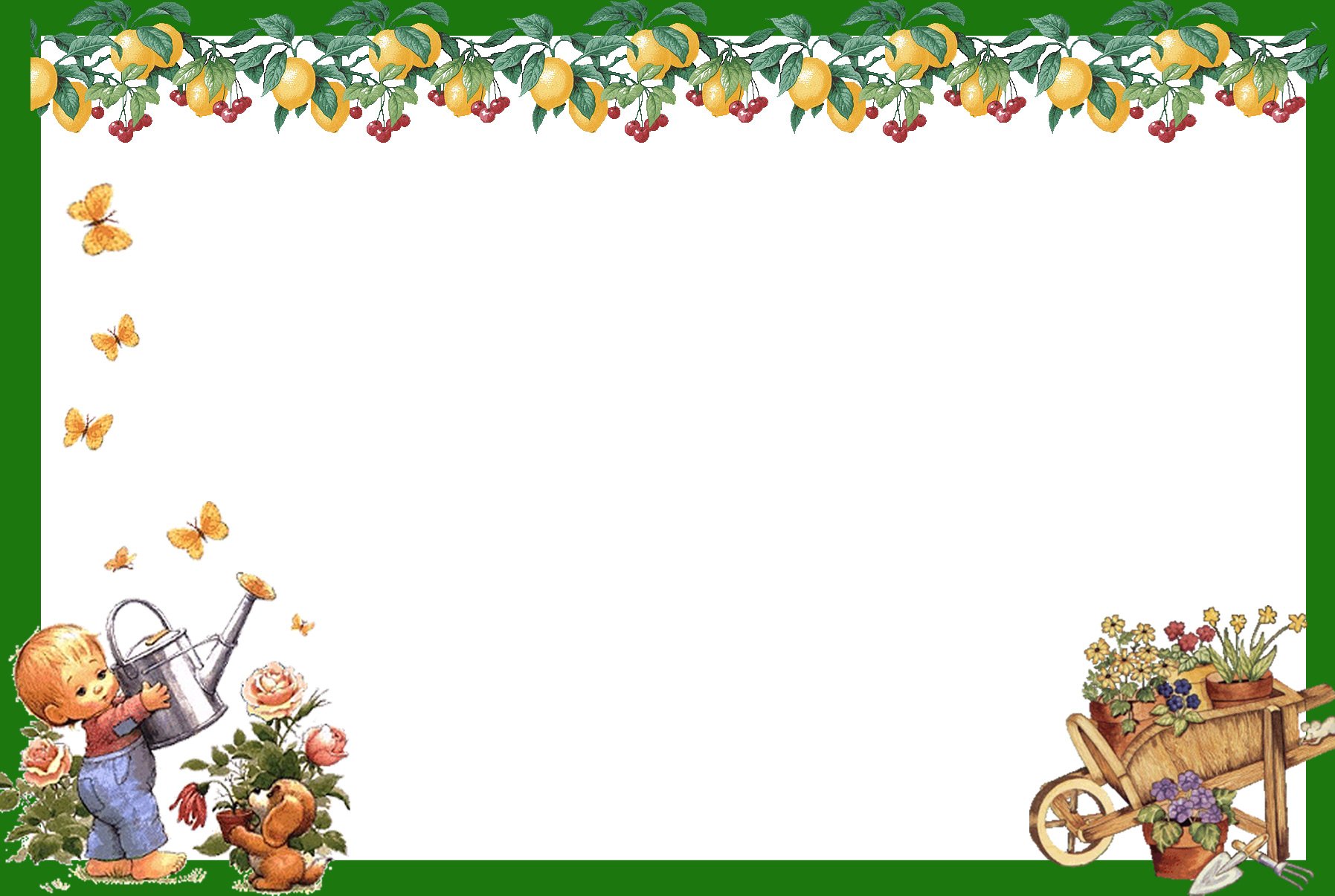 В соответствии с программой, трудовое воспитание включает основные виды: самообслуживание, хозяйственно-бытовой труд, труд в природе, ручной труд, а формы его организации — поручения, дежурства, общий, совместный и коллективный труд детей.
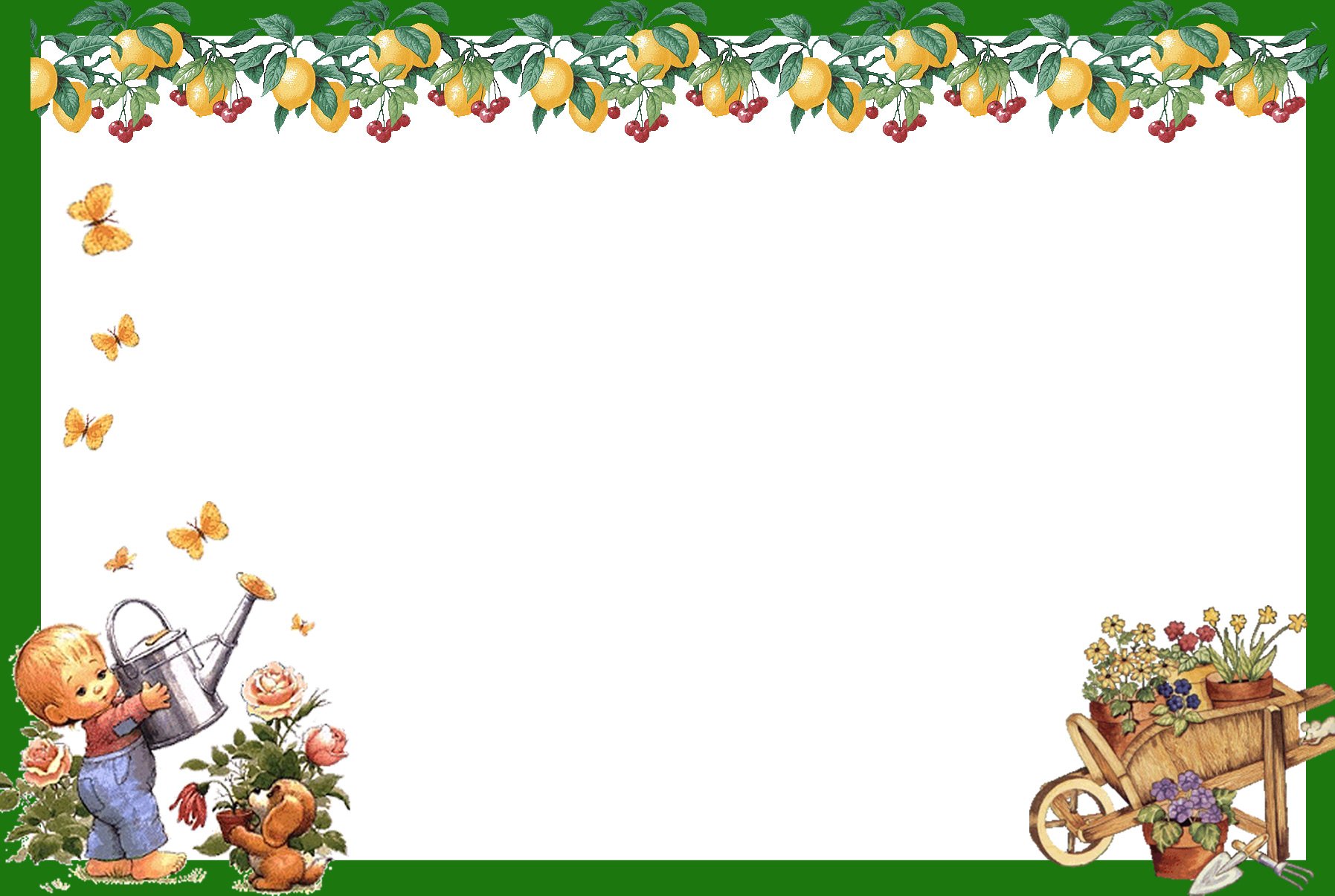 Краткая характеристика видов труда.
Самообслуживание – это труд ребенка, направленный на обслуживание самого себя (одевание, раздевание, прием пищи, умывание).
Хозяйственно-бытовой труд – труд по уборке помещения, мытье посуды, стирка и др. В отличие от самообслуживания, имеет общественную направленность. Ребенок учится создавать и содержать в соответствующем виде окружающую среду. Навыки хозяйственно - бытового труда ребенок может использовать и в самообслуживании и в труде на общую пользу.
Труд в природе – уход за растениями и животными, выращивание овощей на огороде, озеленение участка, участие в чистке аквариума и др.
Ручной и художественный труд – труд, направленный на удовлетворение эстетичных потребностей человека (изготовление поделок).
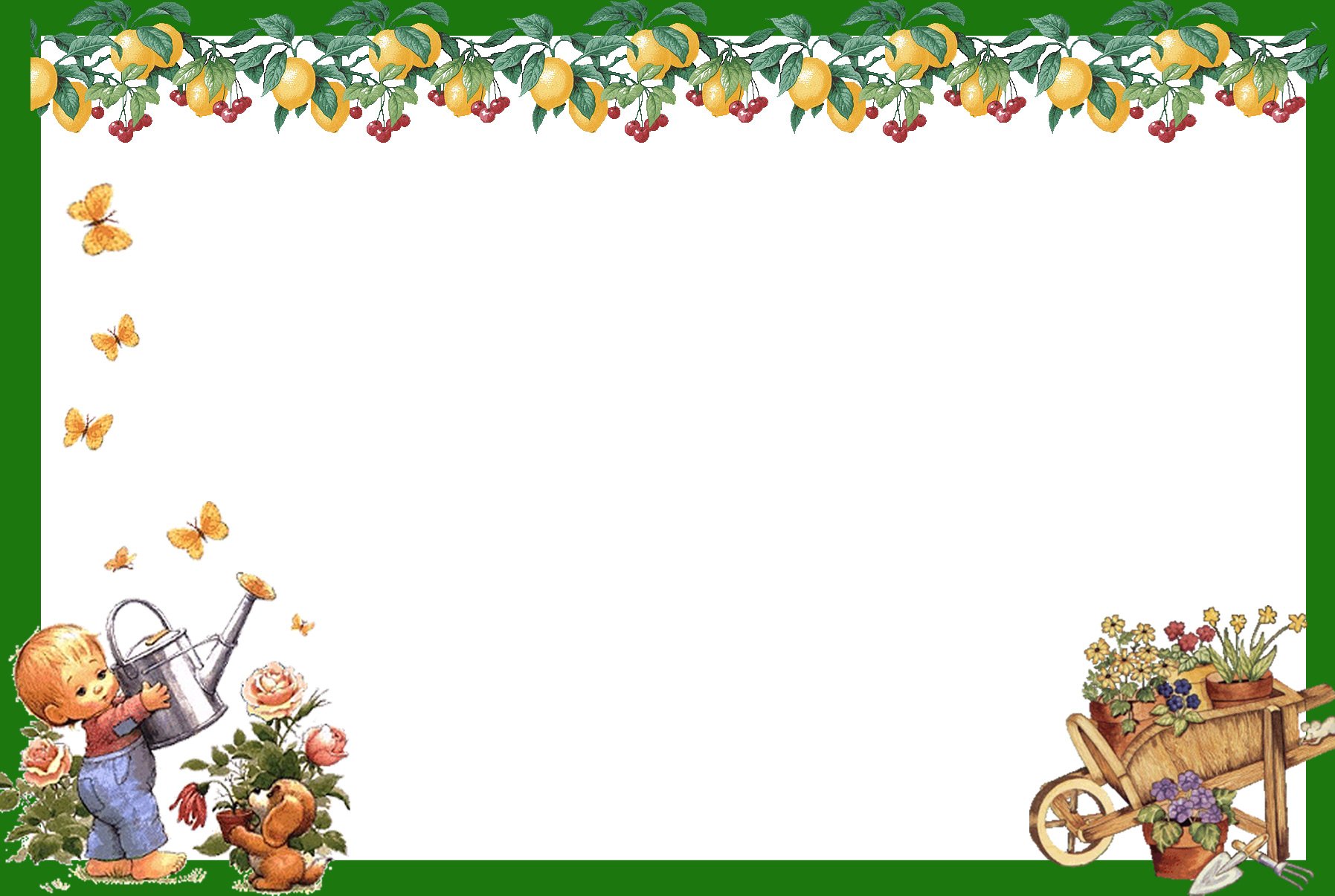 Краткая характеристика форм организации труда:
Поручения – это обращенная к ребенку просьба взрослого, выполнять какое либо трудовое действие. Трудовое поручение по форме организации может быть: индивидуальным, подгрупповым, общим. По продолжительности: кратковременным, постоянным. По содержанию – соответствовать видам труда.
Дежурство – труд одного или нескольких детей в интересах всей группы (по столовой, в уголке природы, по подготовке к занятиям).
Общий труд – предполагает такую организацию детей, при которой при общей цели каждый ребенок выполняет какую-то часть работы самостоятельно.
Совместный  труд – предполагает  взаимодействие детей, зависимость каждого от темпа, качества работы другого. Цель – единая (по цепочке).
Коллективный труд – форма организации труда, при которой дети наряду с трудом решают и нравственные задачи: договориться о разделении труда, помогают друг другу в случае  необходимости, «болеют» за качество общей совместной работы.
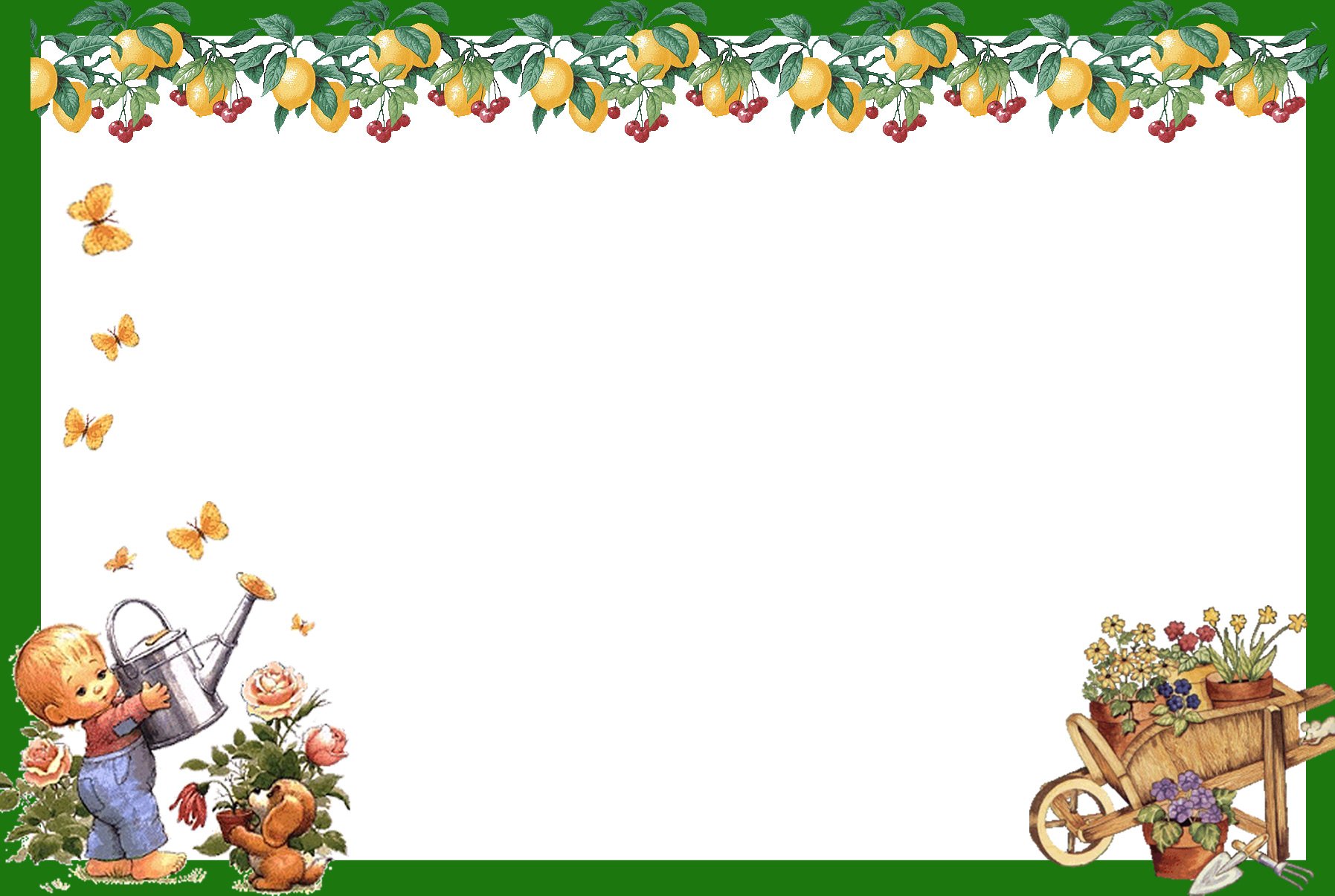 В процессе труда в природе у детей формируются знания:
1) о растениях (свойства и качества растений, их строение, потребности, основные стадии развития, способы выращивания, сезонные изменения),
2) о животных (внешний вид, потребности, способы передвижения, повадки, образ жизни, сезонные изменения). Дети учатся устанавливать связь между условиями, образом жизни животного в природе и способами ухода за ним.
Труд в природе способствует развитию у детей: наблюдательности; любознательности; пытливости; вызывает у них интерес к объектам природы, к труду человека; уважение к людям труда.
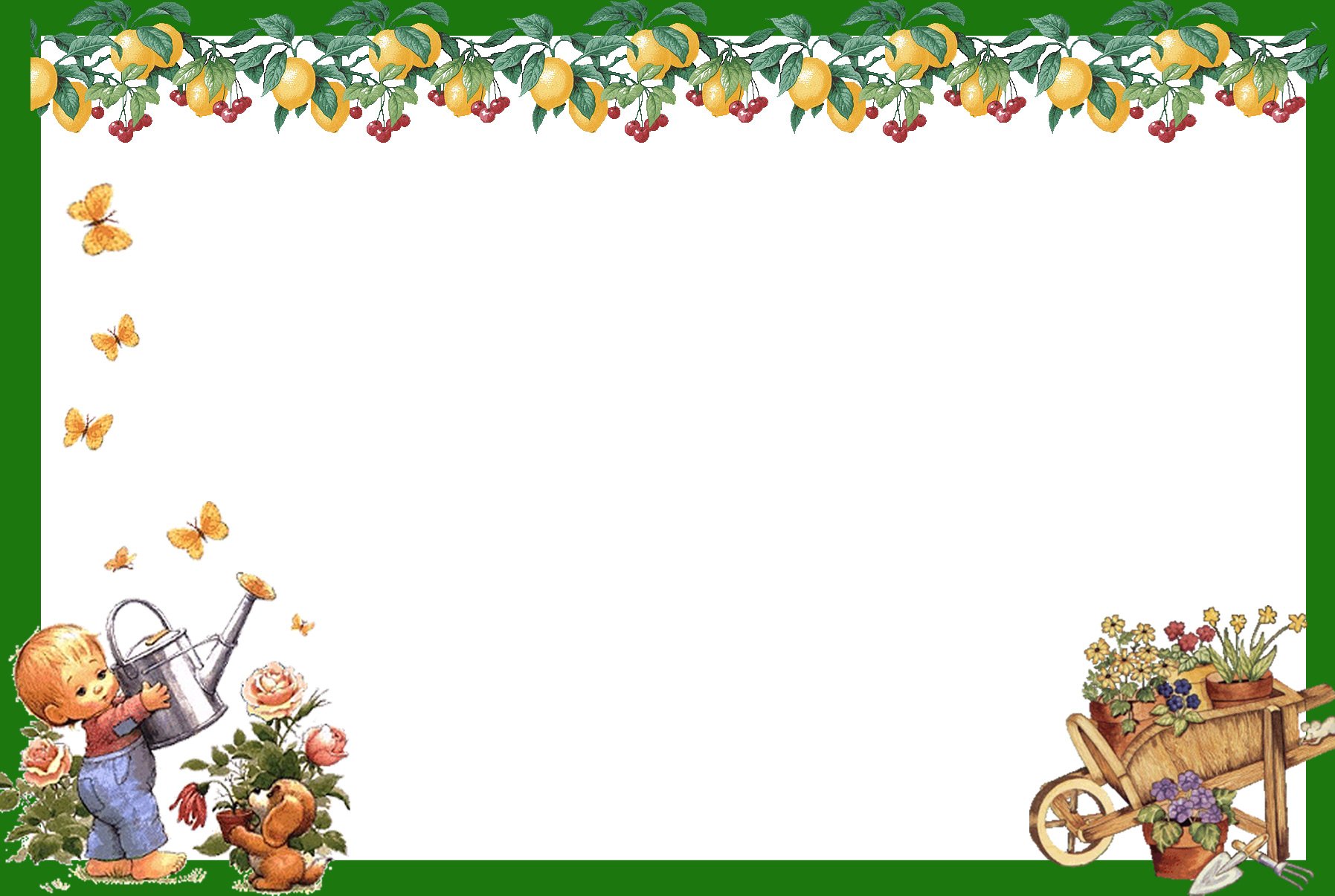 Воспитанники старшего дошкольного возраста под руководством педагога продолжают ухаживать за комнатными растениями: поливают, рыхлят землю, обрезают сухие листья, подкармливают растения, знакомятся со способами размножения, помогают пересаживать растения. В уголке природы, в огороде и цветнике они выращивают растения: участвуют в перекопке земли и разделке грядок и клумб, сеют семена, высаживают рассаду, часть которой они могут вырастить в уголке природы, а затем поливают, пропалывают, рыхлят землю, собирают урожай.
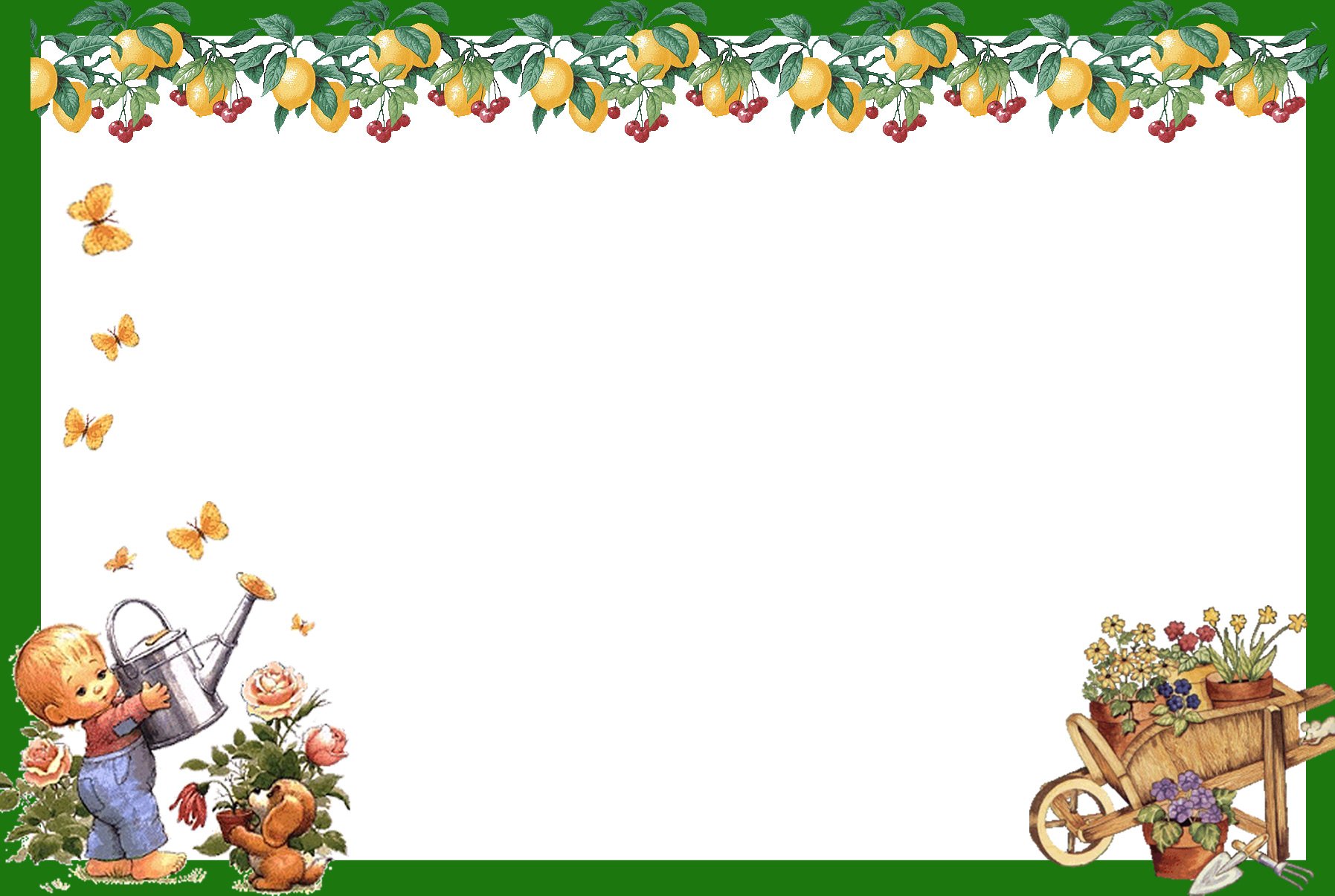 У детей необходимо сформировать соответствующие трудовые навыки и умения, научить их определять по состоянию растений и почвы необходимость того или иного способа ухода, устанавливать связь между состоянием растений и трудом человека, направленным на удовлетворение потребностей растений.
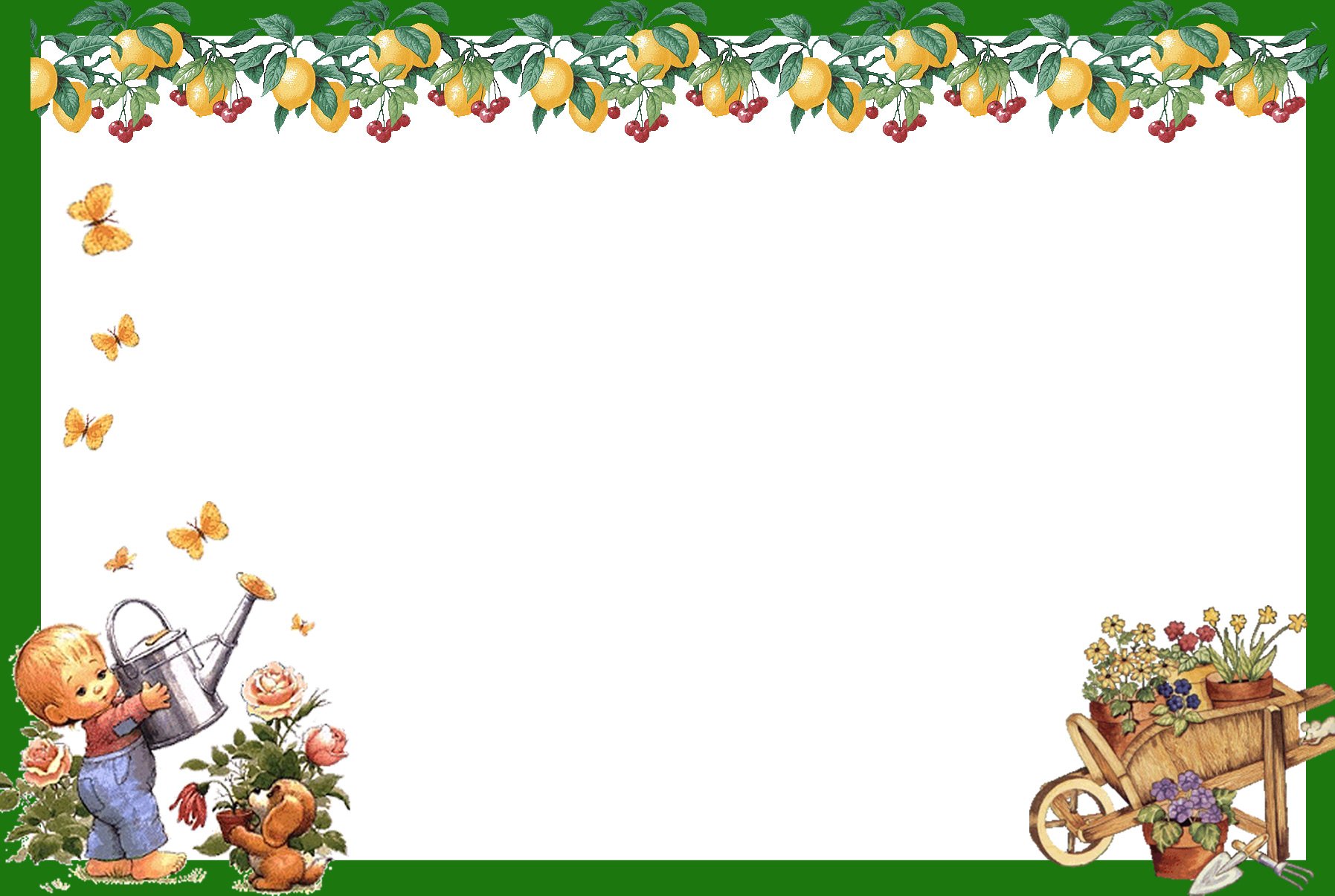 Заключение
В процессе трудовой деятельности дошкольник имеет возможность применить на практике свои знания, приобрести новые, наглядно убедиться в существовании в природе различных взаимосвязей (растение, животное - и окружающая среда). У него формируются необходимые навыки ухода, чувство ответственности за живых организмов.
В зависимости от отношения дошкольника к труду можно судить о становлении его нравственных качеств, т. е. отношении ребенка к человеку-труженику (уважение к нему, желание помочь и т. п.), к своему труду (добросовестное отношение к результатам труда и т. п.), что является показателем становления и развития его нравственных качеств.